Виды сложносочиненных предложений
Урок в 9 классе.
Учитель: Икрянникова Любовь Александровна
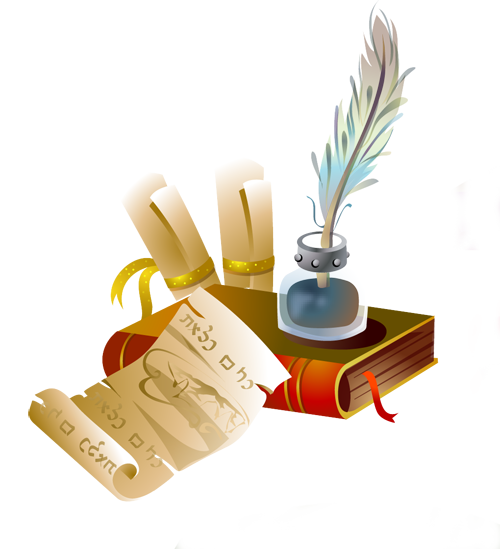 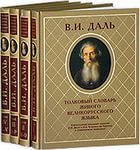 Словарь 
        В. И. Даля
«Притча- иносказательный рассказ, нравоучение, поученье в примере, басня»
Смысловые отношения между частями ССП и способы их выраженияЦели:
Узнать о типах смысловых отношений между частями ССП
Применить знания, написав небольшую творческую работу, тема которой связана с темой самоопределения человека и его отношением к предметам и явлениям окружающего мира.
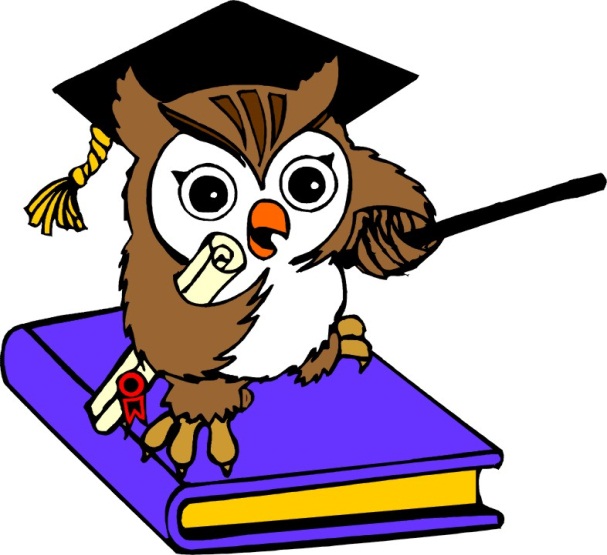 ССП
Кластер «ССП»
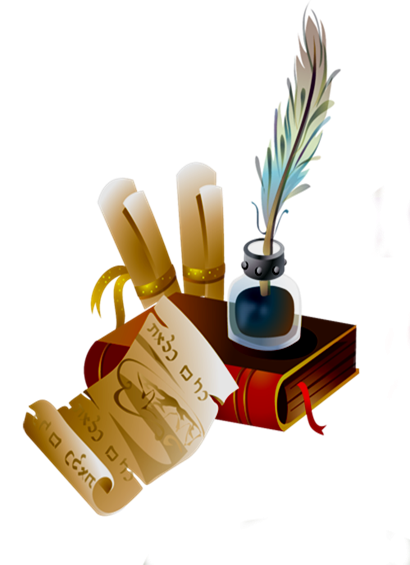 12. Укажите цифру, обозначающую запятую между частями сложного предложения, связанными сочинительной связью.
Из всех обстоятельств,(1) формирующих человека, (2) важнейшим является   сознательное отношение к собственной жизни и окружающему миру,(3) работа над собой, (4)  и именно такое отношение позволяет человеку реализовать себя и многого добиться.
Смысловые отношения    между частями ССП и способы их выражения.
,и        .  …да, тоже, как…, так и…  
       ,но      .  …однако, зато, же…
 или      ,или      .  …либо, то…то, 
						не то…, не то…
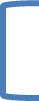 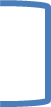 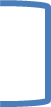 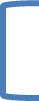 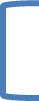 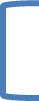 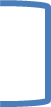 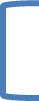 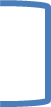 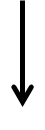 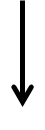 Основные смысловые отношения между частями ССПсоединительные        противительные      разделительные
Одновременность
Последовательность
Обусловленность
Противопоставление
Чередование
Перечисление взаимоисключающих явлений
не только……, но и…..
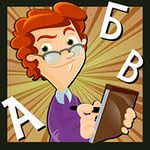 Проверь себя:
1. Умей владеть собой, и тогда  ни в счастье, ни в несчастье тебя не осудят за несдержанность , а удивятся  высоте духа.
2. Каждый человек рождается для какого-то дела,  и каждый имеет свои обязанности в жизни.
3. Истинно  благородный человек не рождается с великой душой, но сам себя он делает таковым великолепными своими делами.
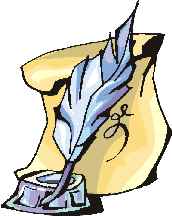 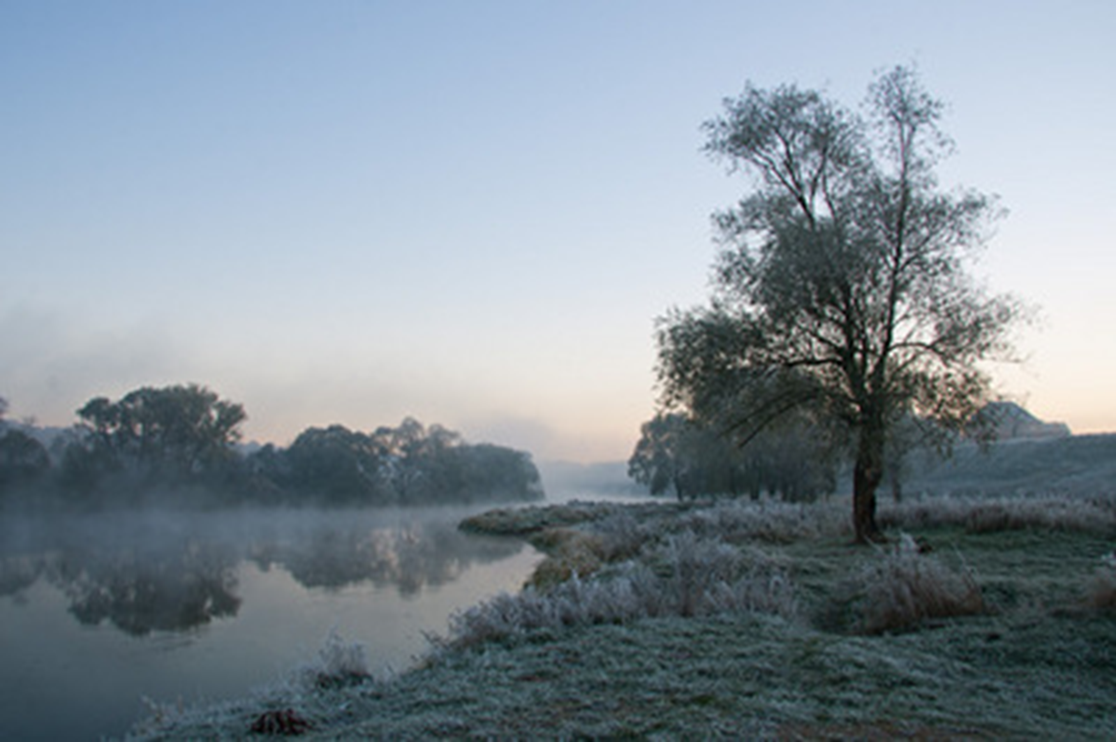 СМЫСЛОВЫЕ ОТНОШЕНИЯ МЕЖДУ ЧАСТЯМИ ССП РАЗНООБРАЗНЫ, ОНИ ВЫРАЖАЮТСЯ ЧЕРЕЗ СОЮЗЫ,ПОЗВОЛЯЯ ГОВОРЯЩЕМУ КОНКРЕТИЗИРОВАТЬ МЫСЛЬ И ВЫРАЗИТЬ   ЕЁ НЮАНСЫ
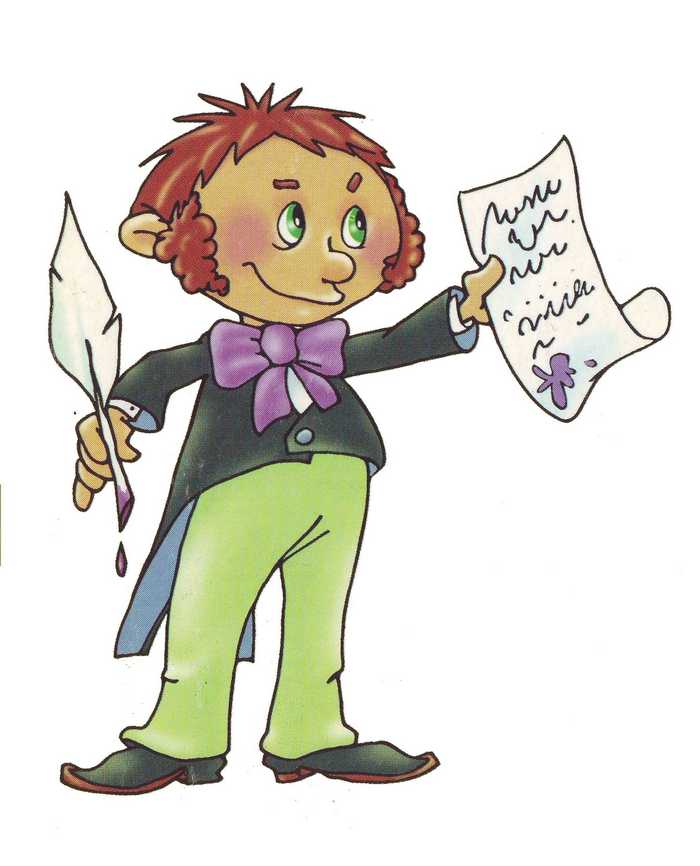 Творческая работа
1.Что такое  самовоспитание (по типу 15.3) – записать 1 часть: сформу-лировать тезис и дать объяснение)
2. Как вы понимаете смысл высказывания? (из инд. карточки) 
 3. Тест по типу ОГЭ, задание 12
Рефлексия



                    - все было понятно
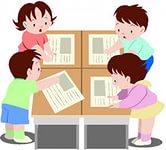 - остались вопросы
– ничего не понял
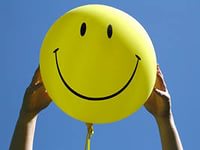 Каждый раз, когда Вам
                      захочется кому-нибудь
                      нагрубить или накричать на кого-то, вспомните эту притчу. Ваша злость или обида пройдет, но сказанные вами слова обратно не вернуть...
Учитесь владеть собой и своими эмоциями!
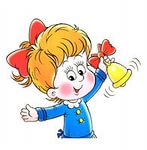 СПАСИБО ЗА УРОК!
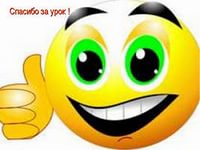